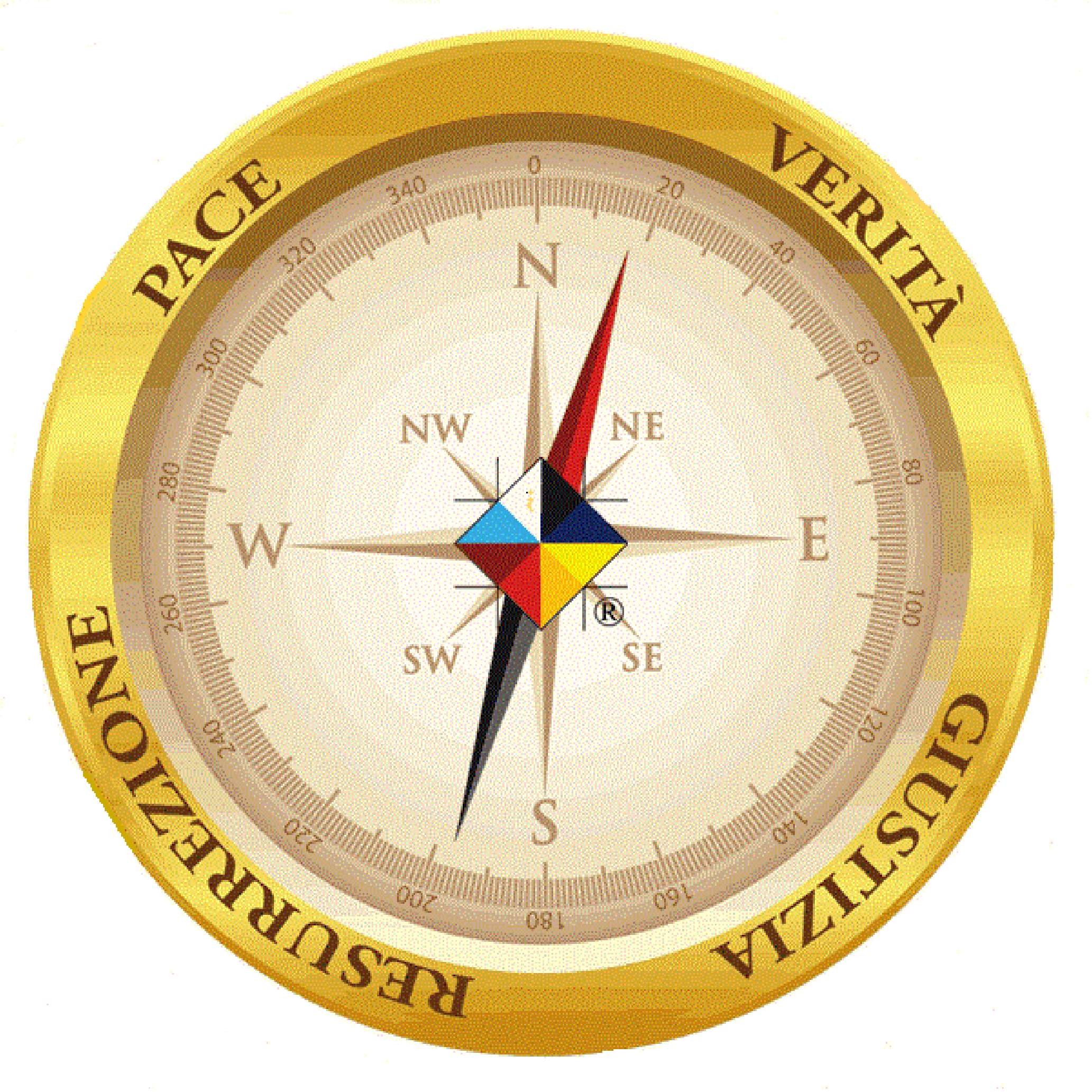 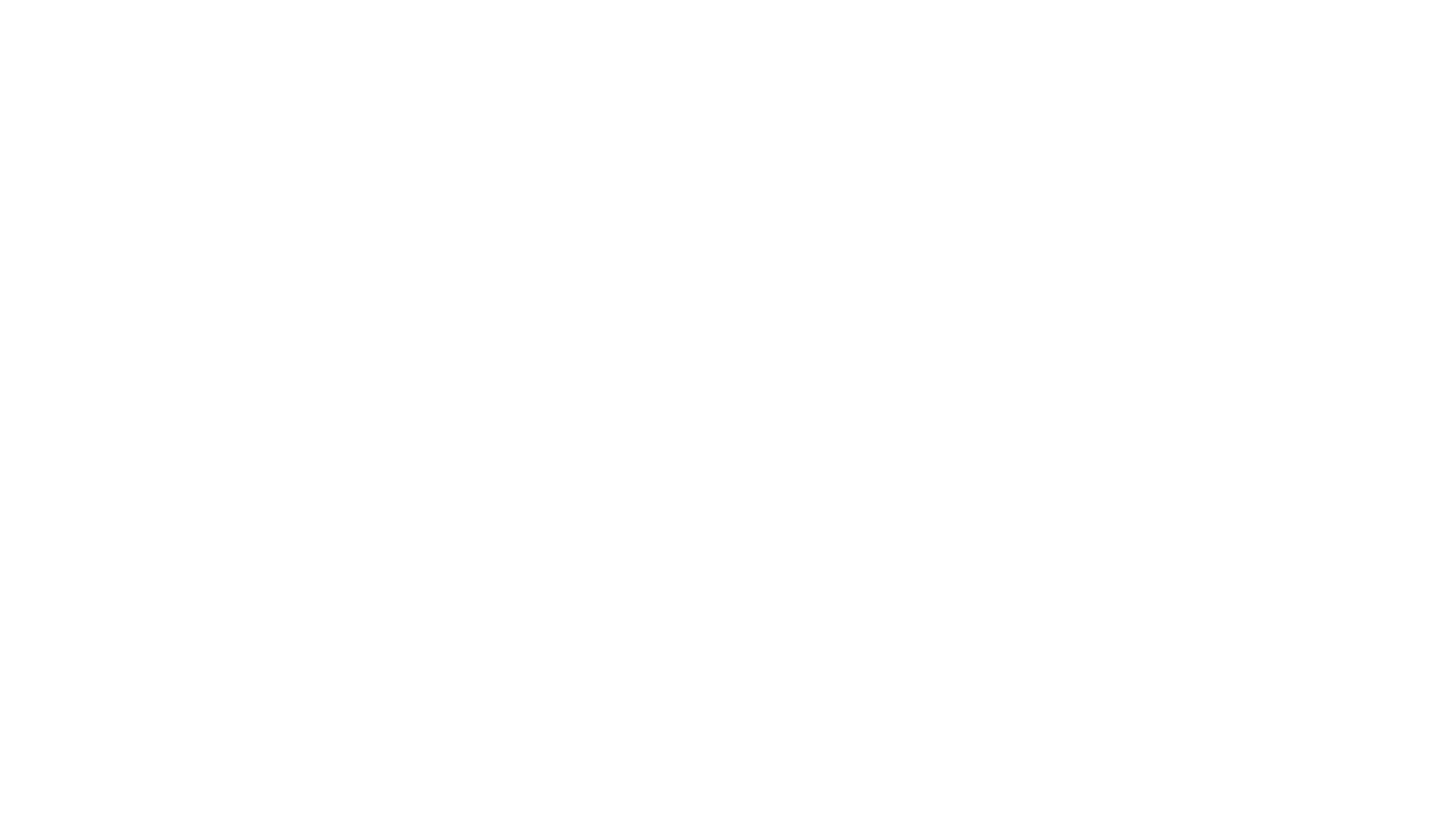 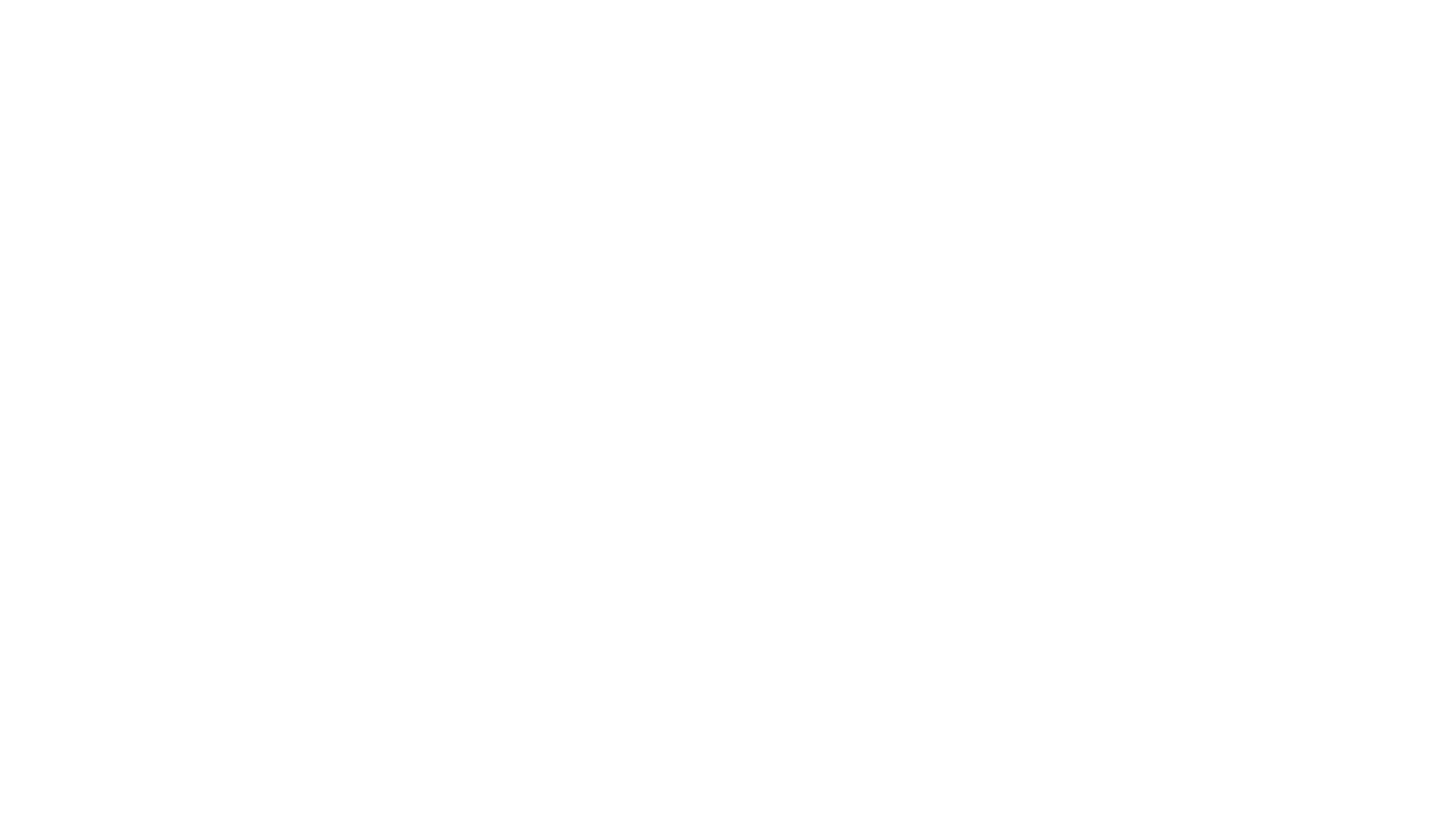 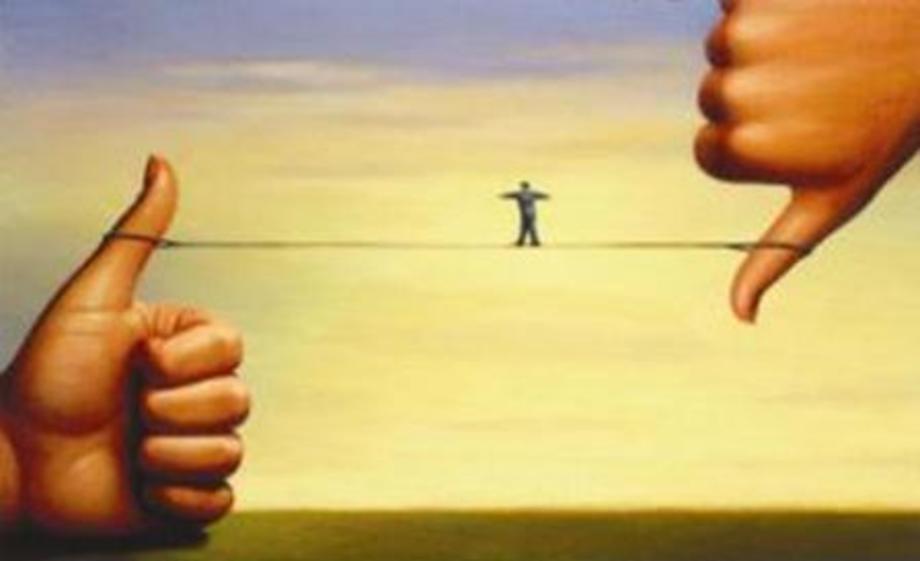 Ética na gestão do tempo2324-P-PGID-1S
2324-P-PGID-1S     Ano Letivo 2023-24
01/11/2023
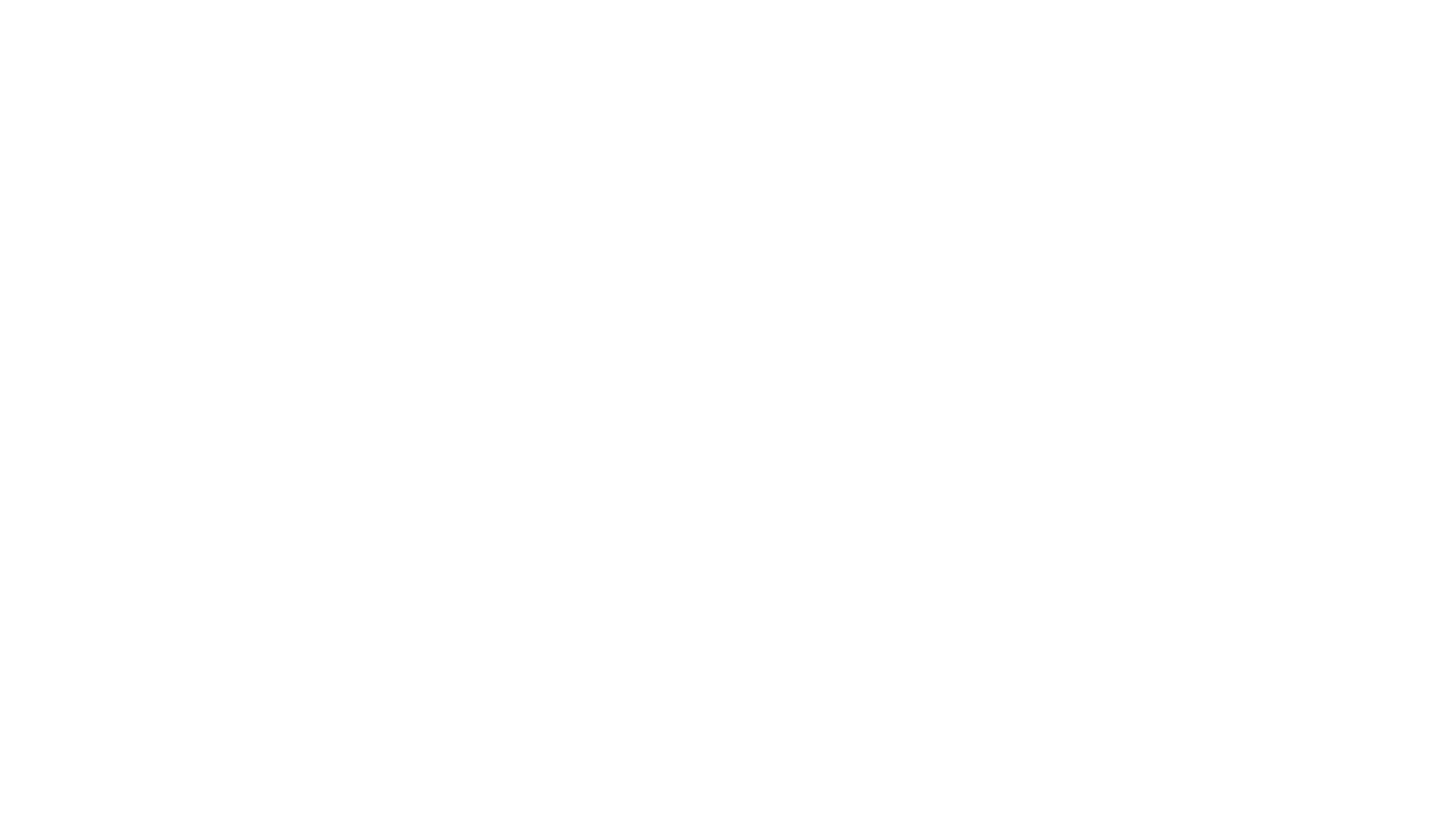 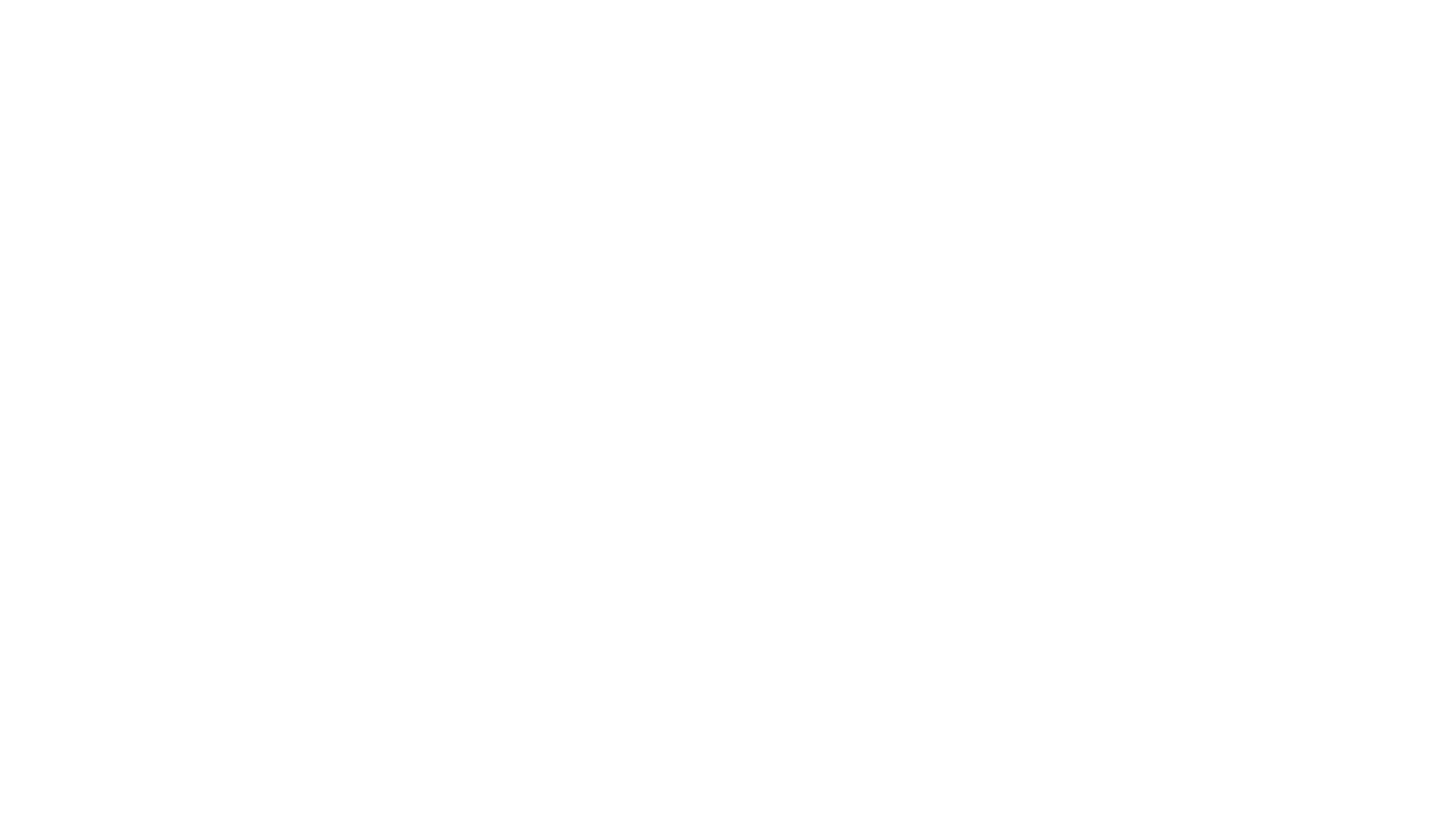 “o QUE EXISTE É O QUE ESTÁ AÍ….CADA UM DE NÓS TEM TODO O TEMPO QUE EXISTE.
2324-P-PGID-1S     Ano Letivo 2023-24
01/11/2023
QUEM SOU EU ?
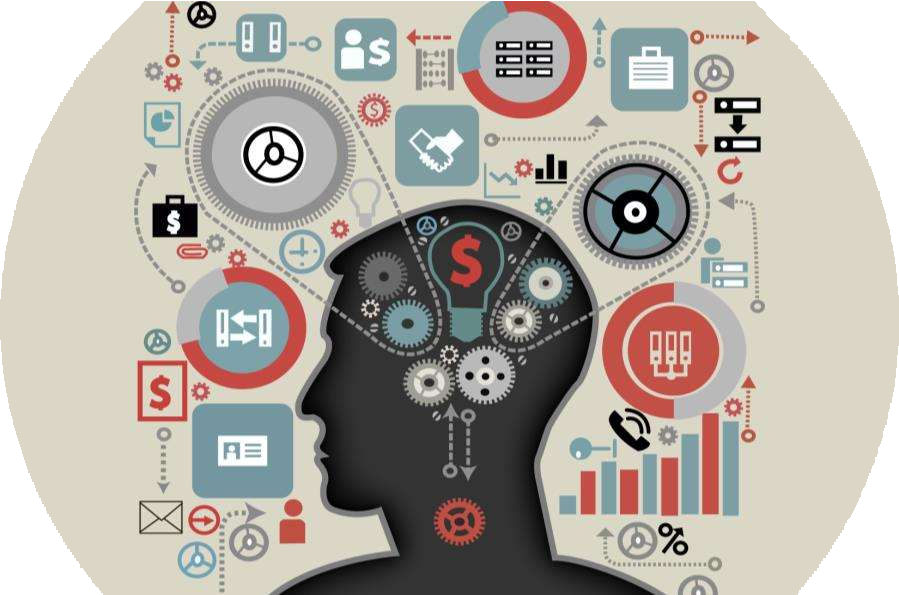 O AUTOCONHECIMENTO É UM DOS CAMINHOS PARA UMA MELHOR ADMINISTRAÇÃO DE TEMPOS
2324-P-PGID-1S     Ano Letivo 2023-24
01/11/2023
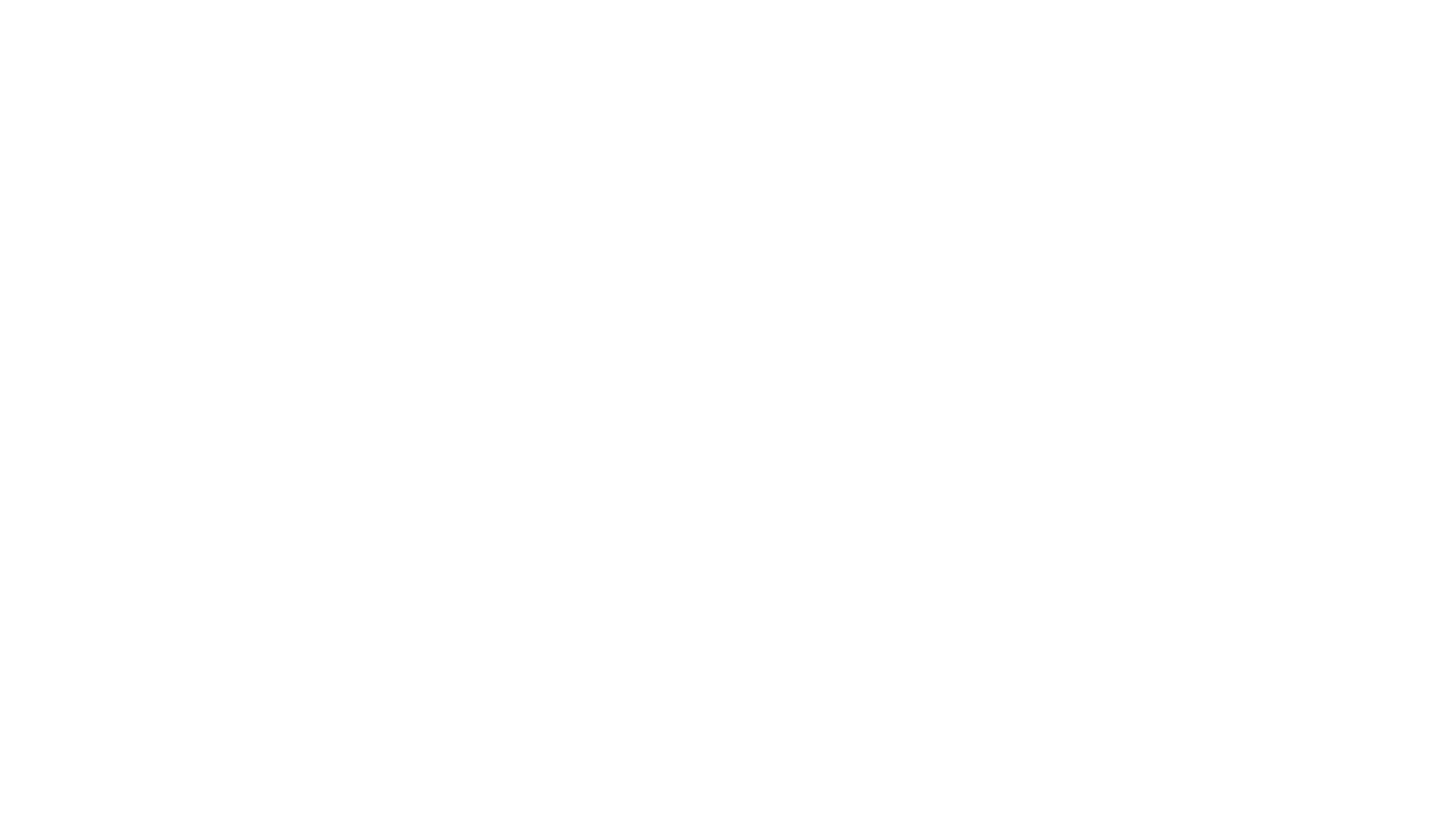 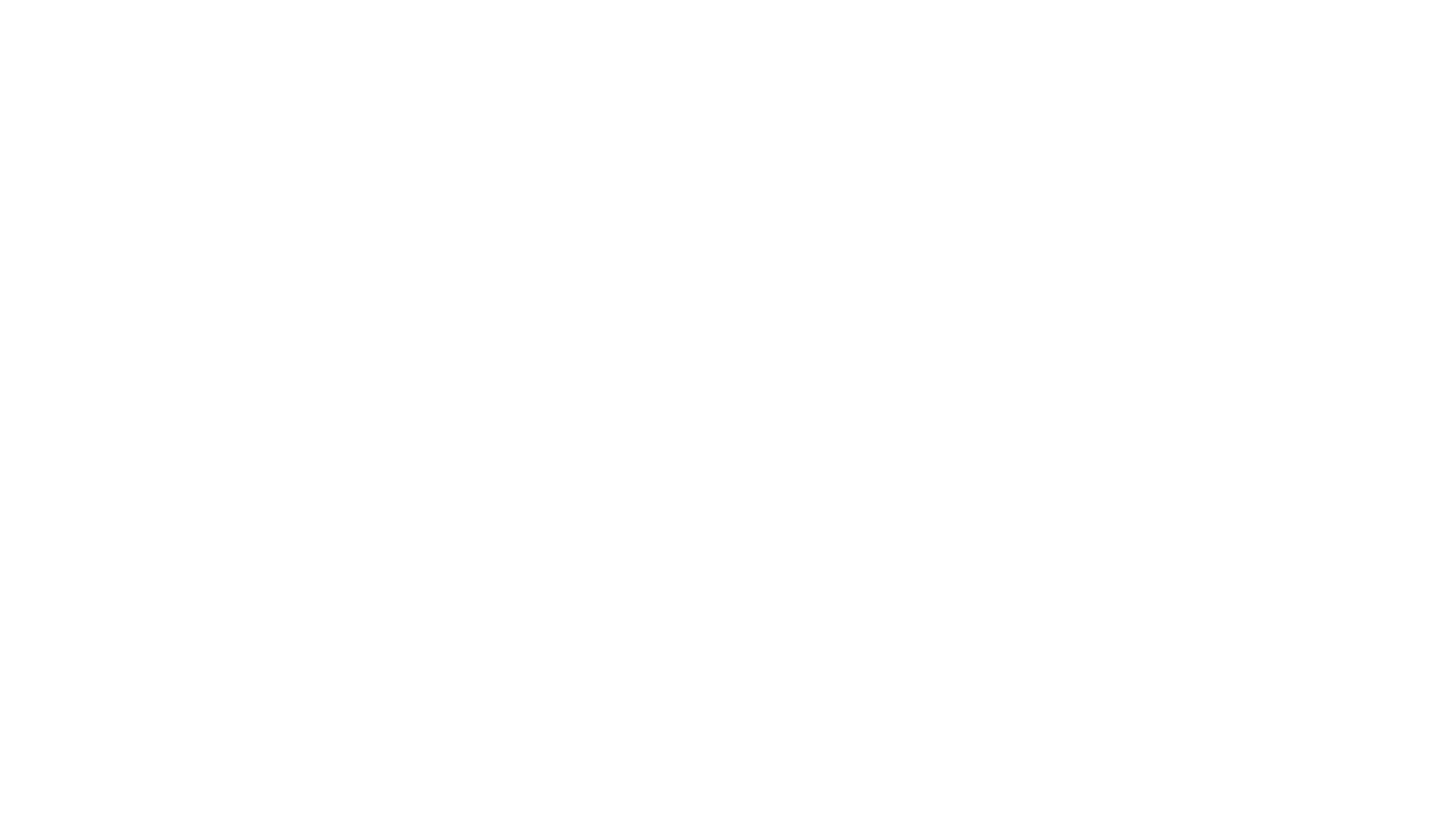 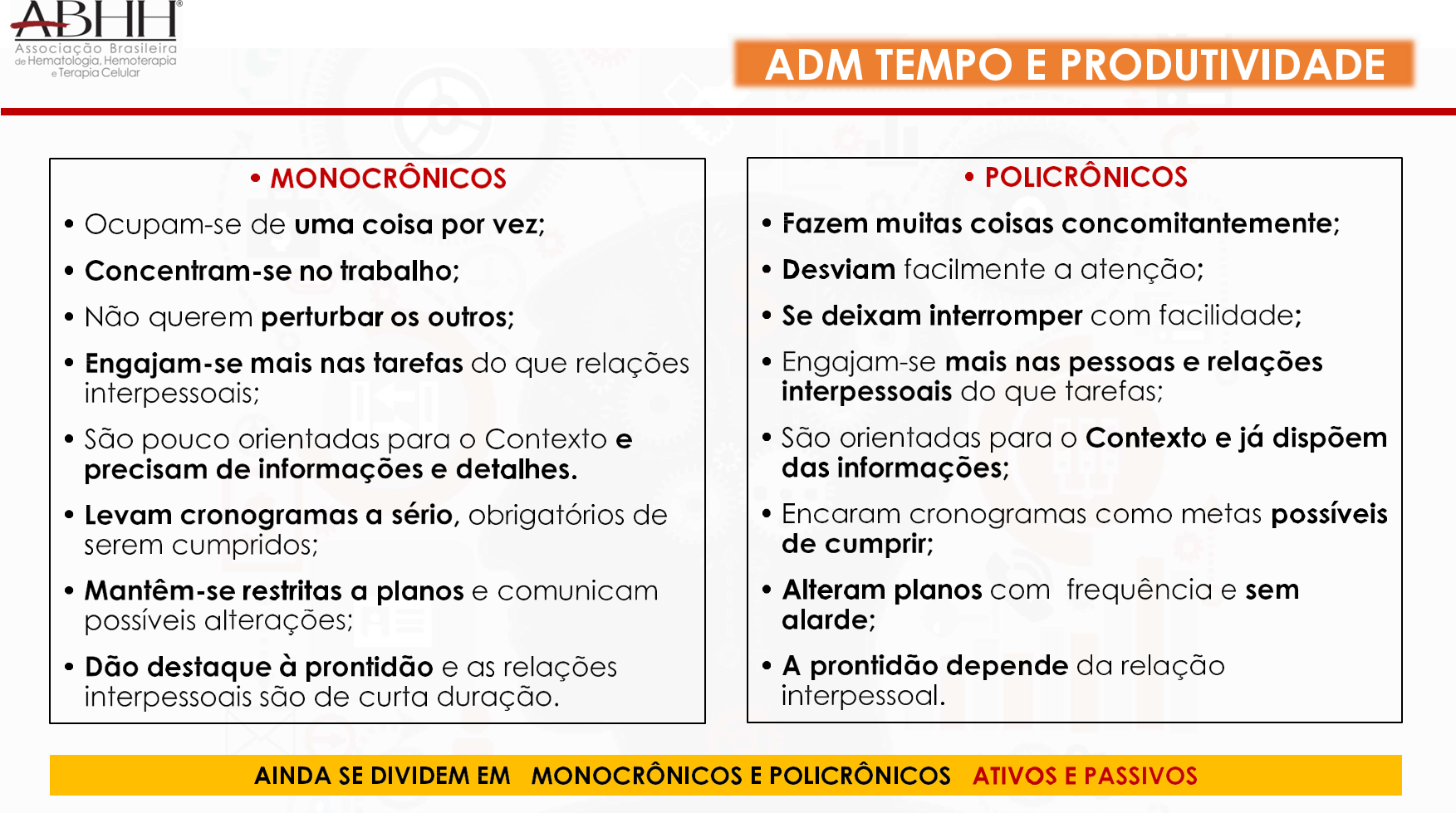 2324-P-PGID-1S     Ano Letivo 2023-24
01/11/2023
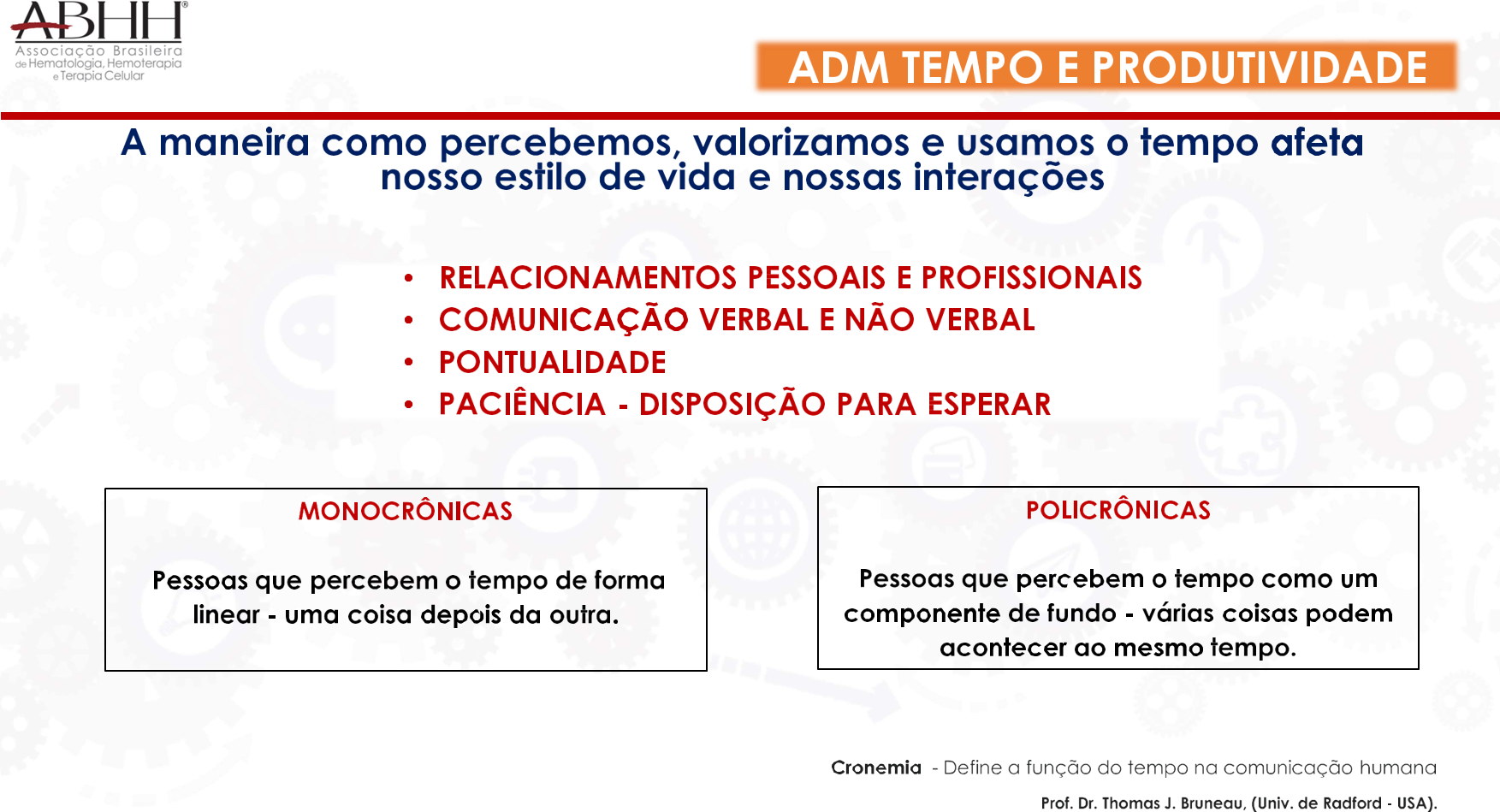 2324-P-PGID-1S     Ano Letivo 2023-24
01/11/2023
QUEM SOU EU ?
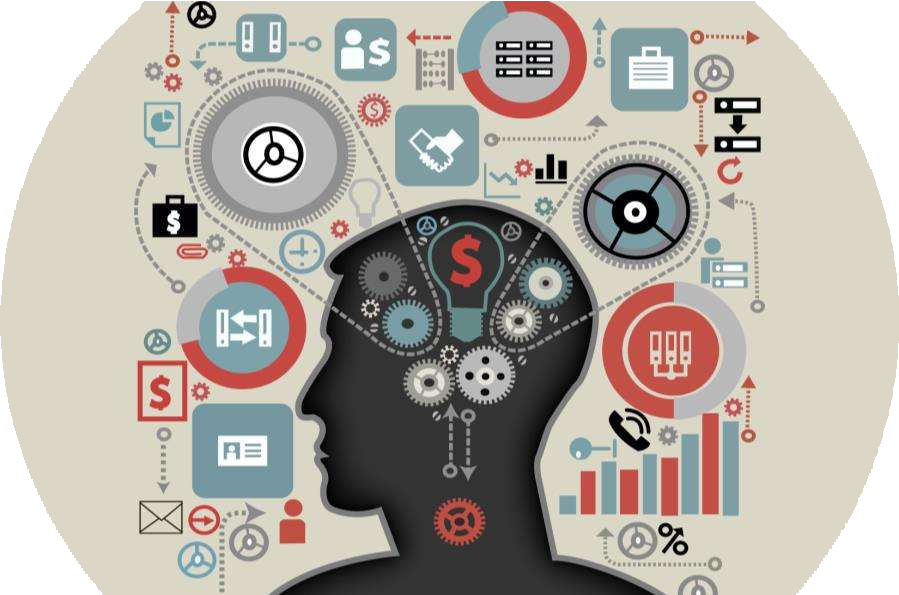 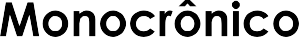 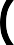 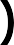 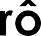 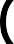 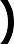 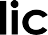 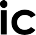 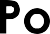 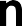 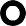 O AUTOCONHECIMENTO É UM DOS CAMINHOS PARA UMA MELHOR ADMINISTRAÇÃO DE TEMPO!
2324-P-PGID-1S     Ano Letivo 2023-24
01/11/2023
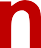 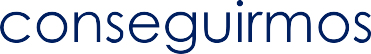 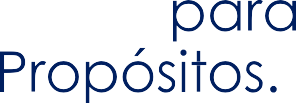 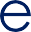 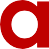 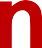 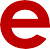 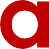 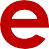 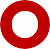 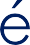 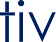 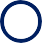 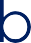 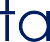 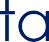 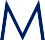 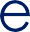 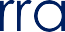 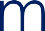 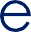 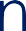 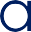 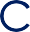 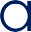 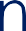 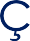 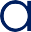 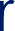 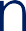 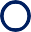 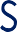 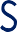 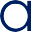 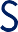 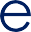 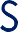 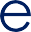 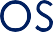 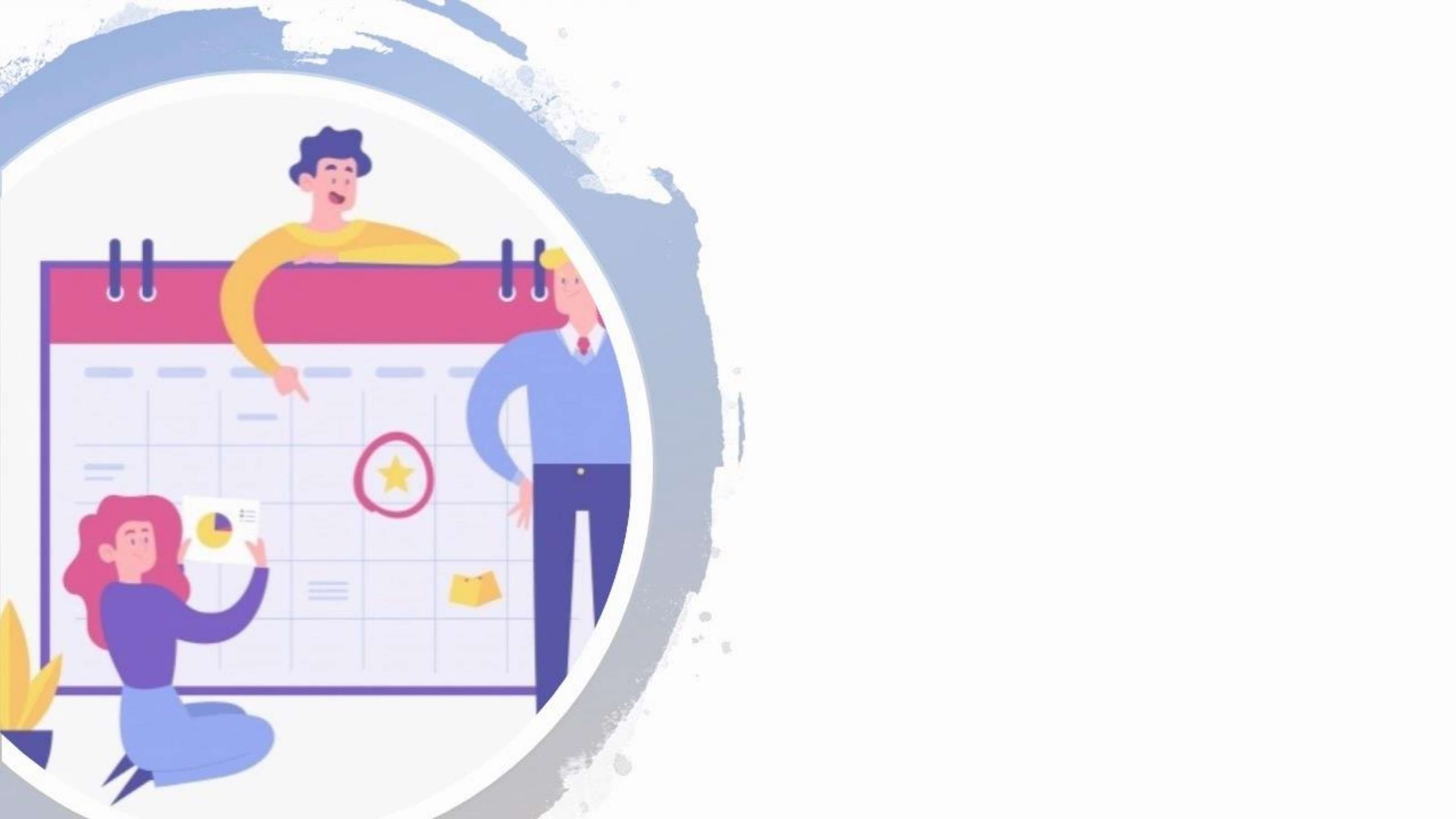 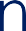 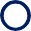 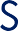 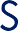 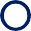 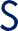 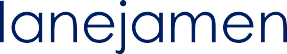 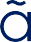 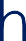 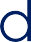 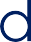 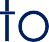 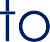 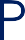 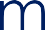 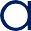 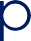 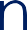 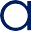 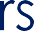 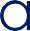 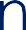 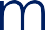 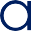 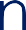 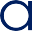 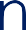 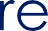 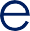 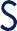 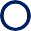 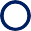 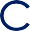 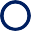 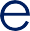 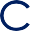 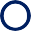 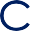 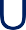 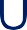 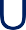 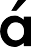 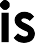 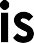 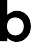 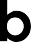 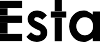 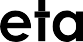 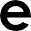 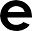 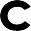 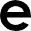 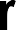 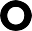 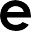 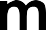 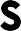 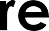 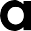 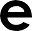 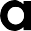 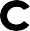 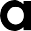 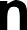 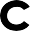 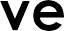 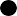 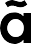 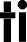 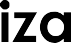 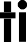 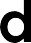 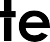 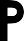 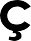 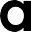 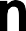 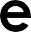 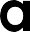 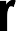 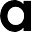 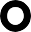 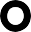 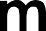 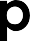 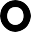 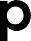 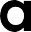 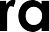 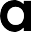 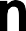 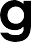 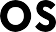 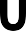 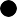 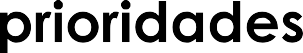 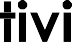 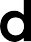 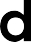 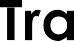 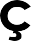 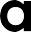 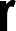 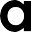 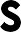 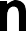 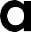 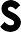 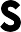 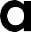 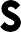 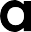 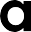 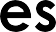 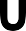 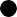 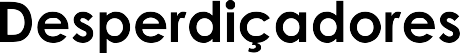 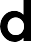 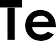 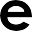 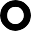 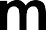 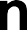 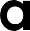 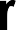 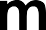 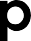 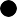 2324-P-PGID-1S     Ano Letivo 2023-24
01/11/2023
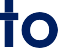 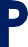 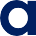 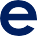 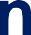 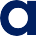 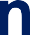 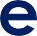 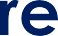 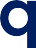 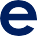 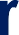 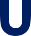 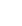 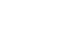 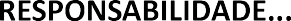 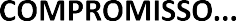 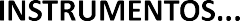 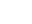 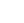 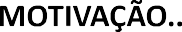 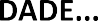 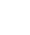 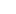 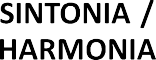 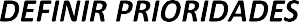 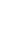 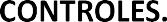 2324-P-PGID-1S     Ano Letivo 2023-24
01/11/2023
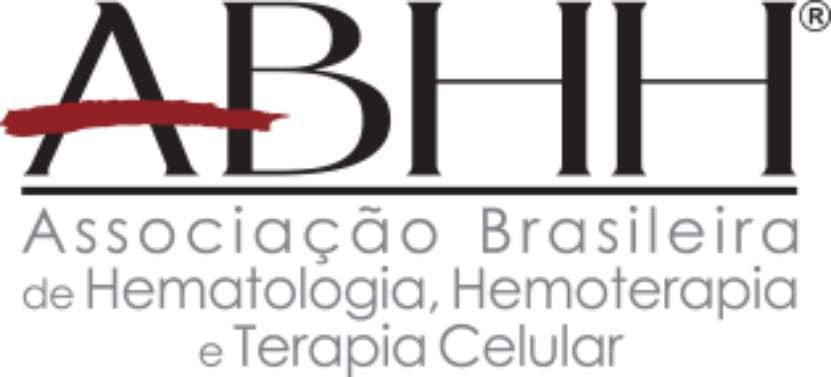 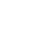 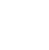 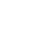 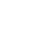 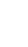 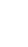 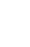 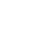 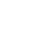 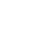 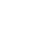 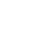 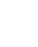 2324-P-PGID-1S     Ano Letivo 2023-24
01/11/2023
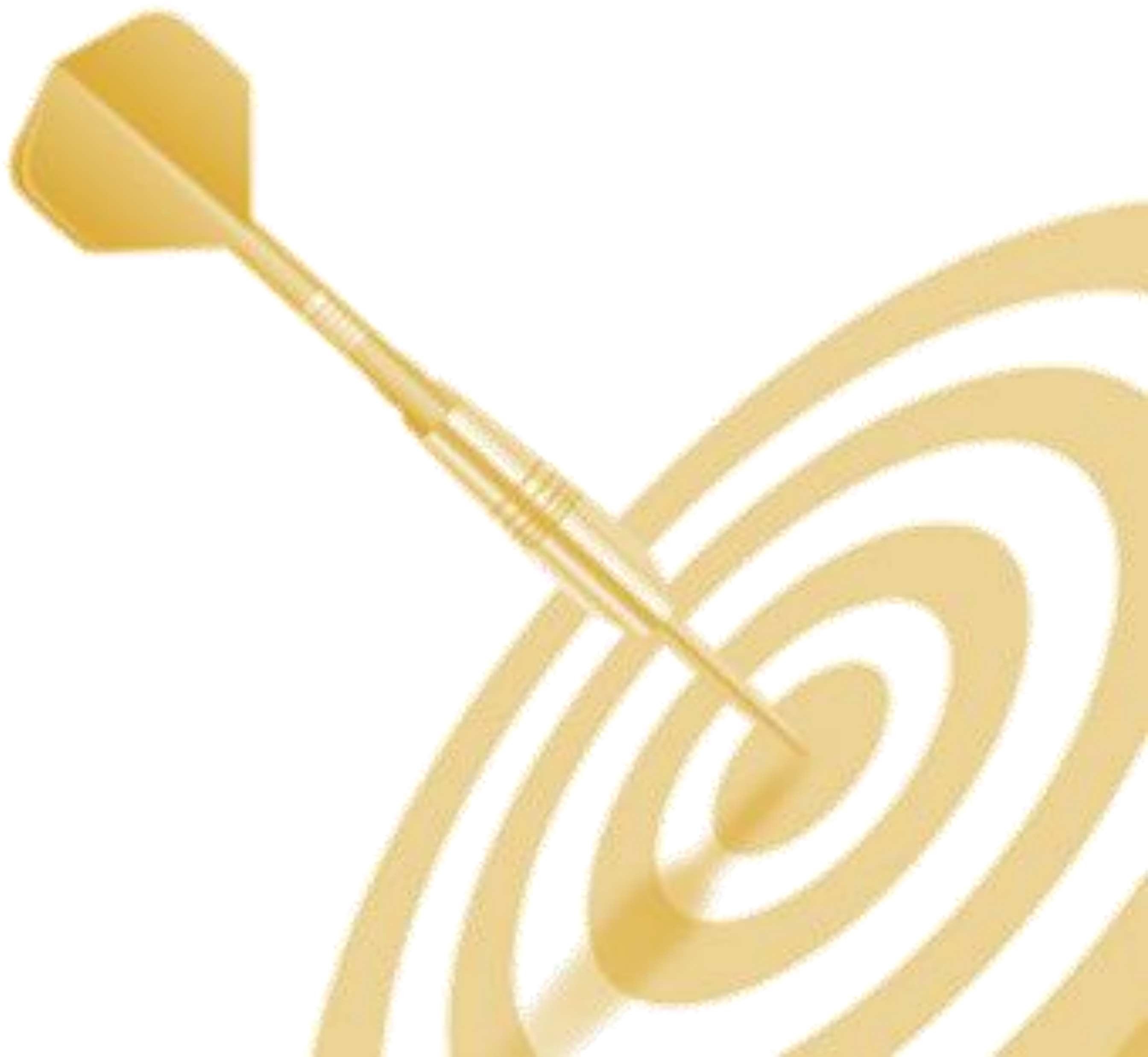 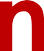 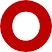 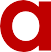 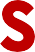 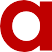 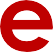 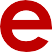 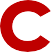 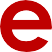 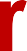 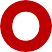 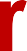 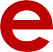 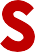 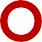 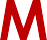 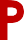 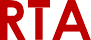 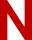 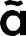 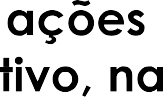 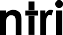 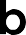 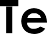 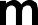 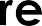 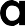 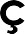 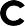 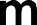 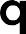 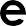 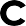 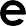 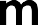 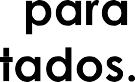 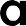 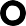 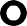 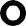 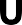 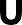 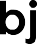 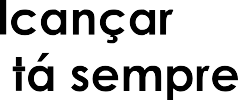 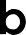 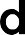 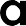 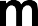 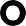 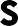 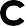 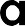 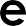 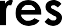 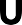 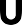 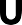 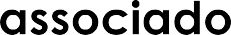 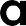 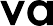 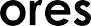 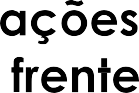 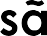 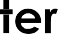 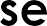 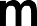 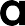 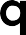 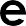 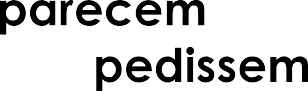 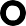 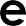 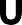 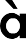 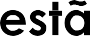 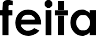 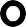 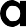 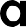 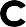 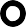 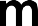 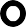 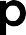 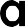 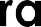 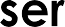 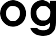 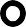 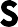 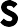 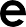 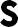 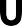 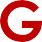 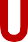 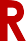 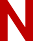 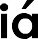 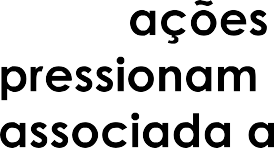 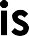 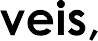 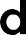 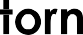 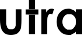 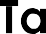 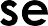 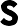 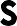 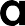 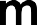 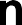 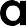 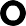 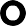 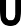 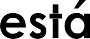 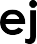 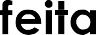 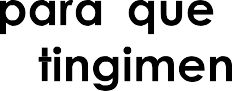 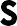 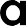 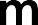 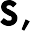 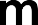 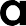 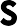 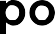 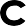 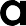 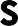 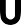 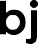 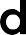 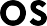 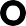 2324-P-PGID-1S     Ano Letivo 2023-24
01/11/2023
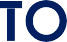 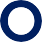 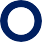 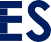 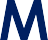 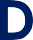 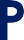 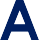 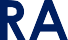 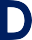 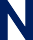 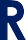 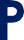 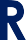 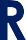 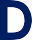 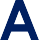 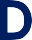 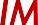 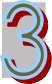 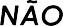 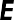 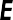 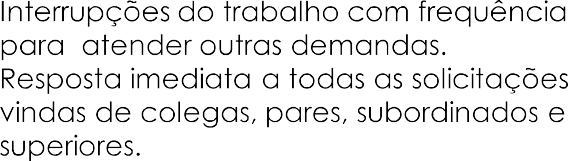 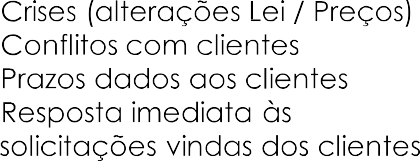 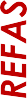 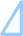 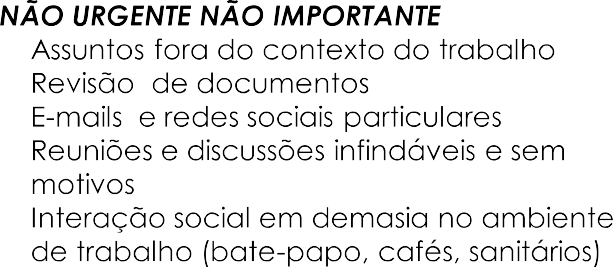 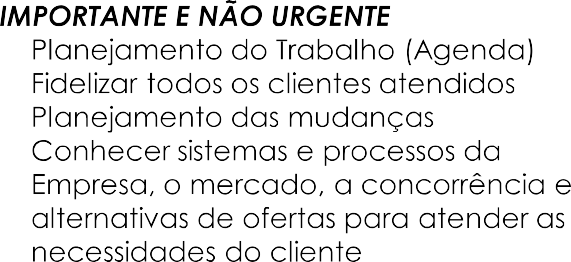 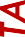 A CHAVE NÃO ESTÁ EM PRIORIZAR AQUILO QUE ESTÁ NA AGENDA, MAS ANTES, AGENDAR AS SUAS PRORIDADES…
Stephen R. Covey
2324-P-PGID-1S     Ano Letivo 2023-24
01/11/2023